Lección 20
Fe y confianza
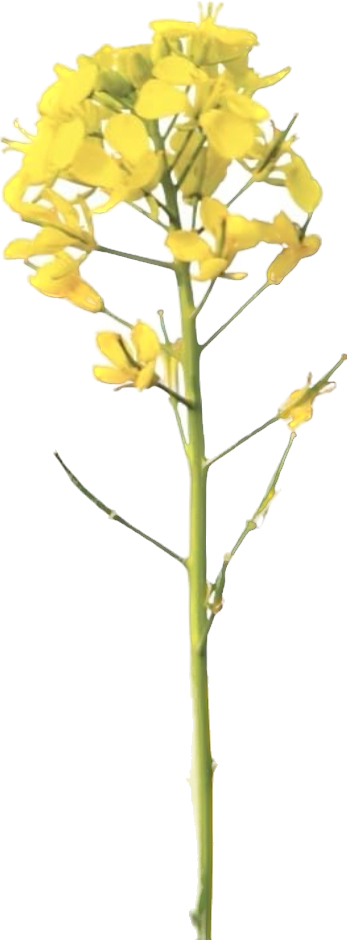 Proverbios 3.1-8
«Confía en Jehová con todo tu corazón y no te apoyes en tu propia prudencia».
Proverbios 3.5
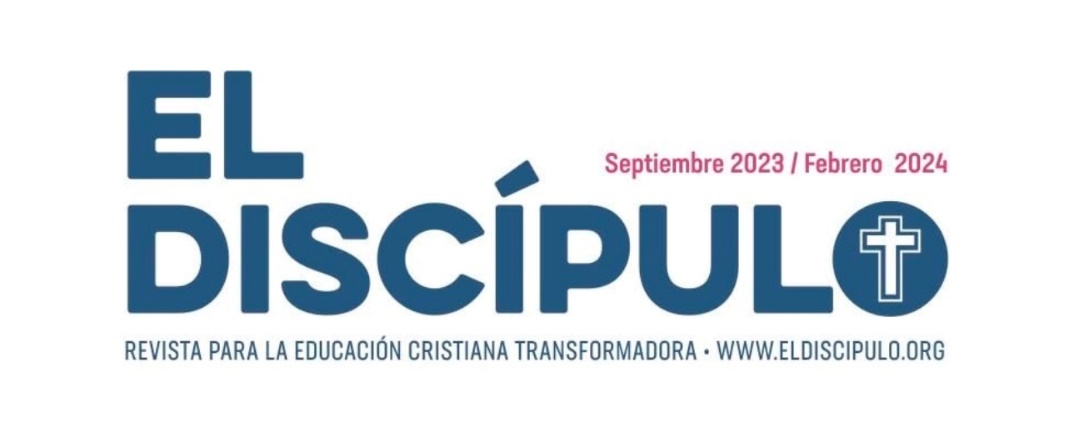 Año 31/Vol. 2
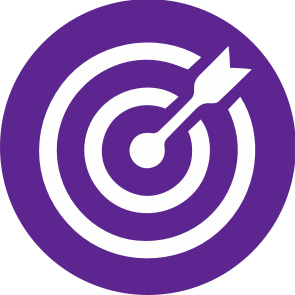 OBJETIVOS
Analizar cómo la sabiduría de Dios es una valiosa guía para nuestra vida. 
Reconocer la palabra de Dios como autoridad para nuestra vida. 
Asumir el compromiso de comprometernos a buscar la dirección de Dios en nuestras actividades diarias.
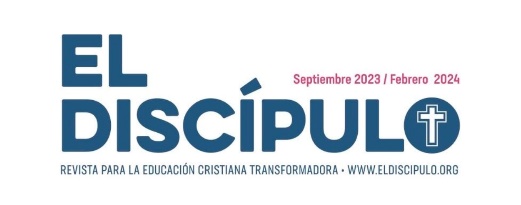 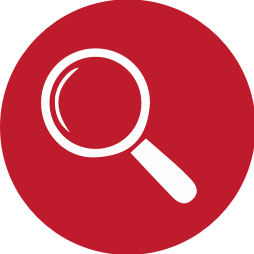 VOCABULARIO
Corazón: En la Biblia, la palabra corazón hace referencia al asiento de todo el proceso volitivo del ser humano. Es decir, no se trata del depósito de las emociones irracionales, ni de las razones carentes de emoción, sino que describe todo el proceso humano involucrado en la toma de decisiones.
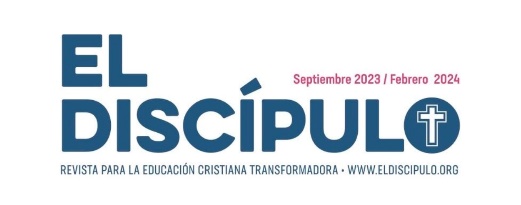 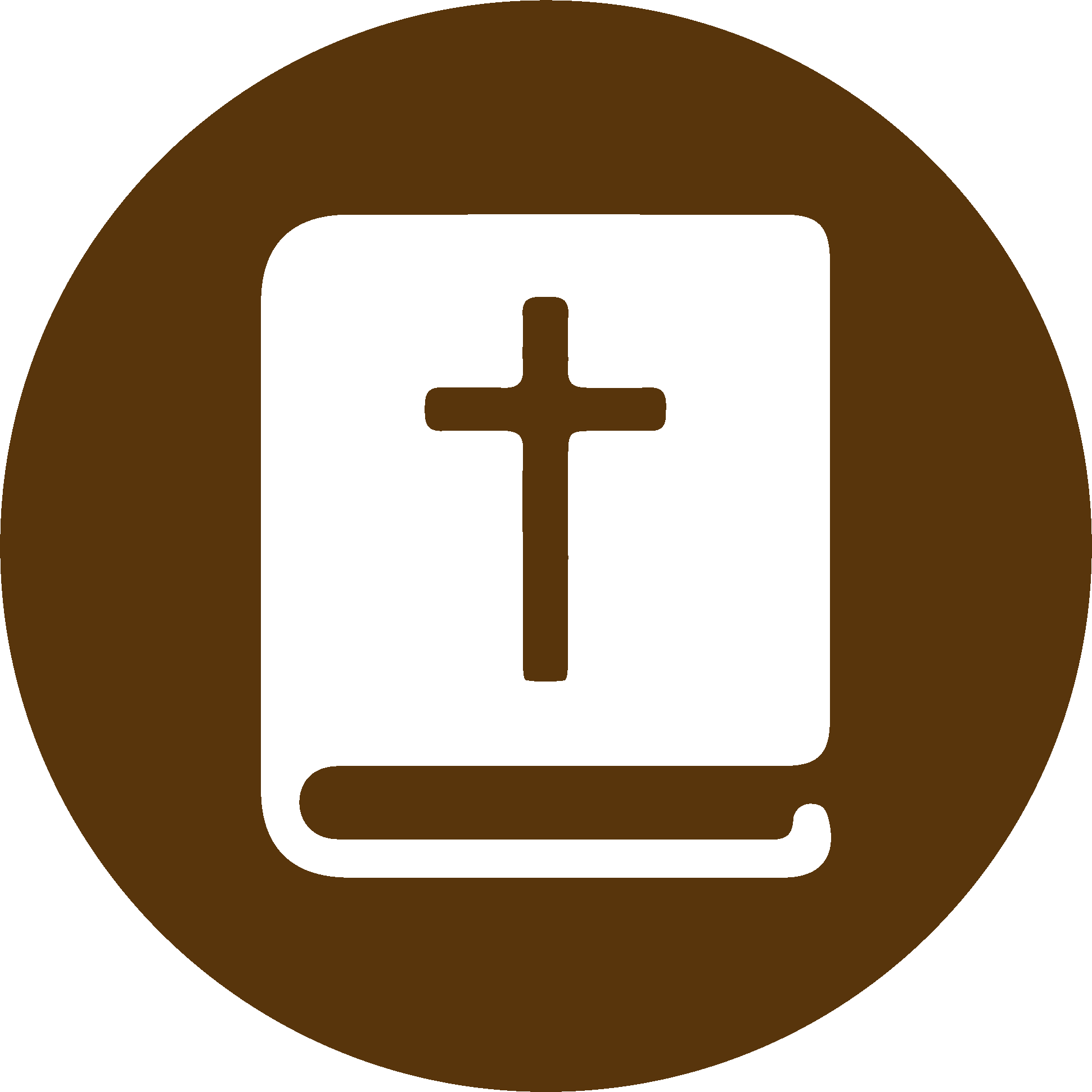 TEXTO BÍBLICO: Proverbios 3.1-3
RVR

1  »Hijo mío, no te olvides de mi Ley, y que tu corazón guarde mis mandamientos, 

2  porque muchos días y años de vida y de paz te aumentarán.

3  Nunca se aparten de ti la misericordia y la verdad: átalas a tu cuello, escríbelas en la tabla de tu corazón
VP

1  No olvides mis enseñanzas, hijo mío; guarda en tu memoria mis mandamientos, 

2  y tendrás una vida larga y llena de felicidad.

3  No abandones nunca el amor y la verdad; llévalos contigo como un collar.
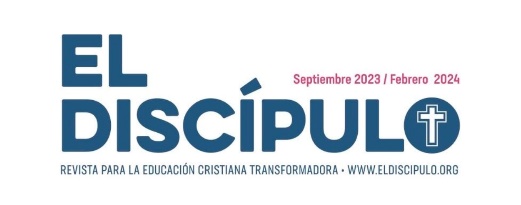 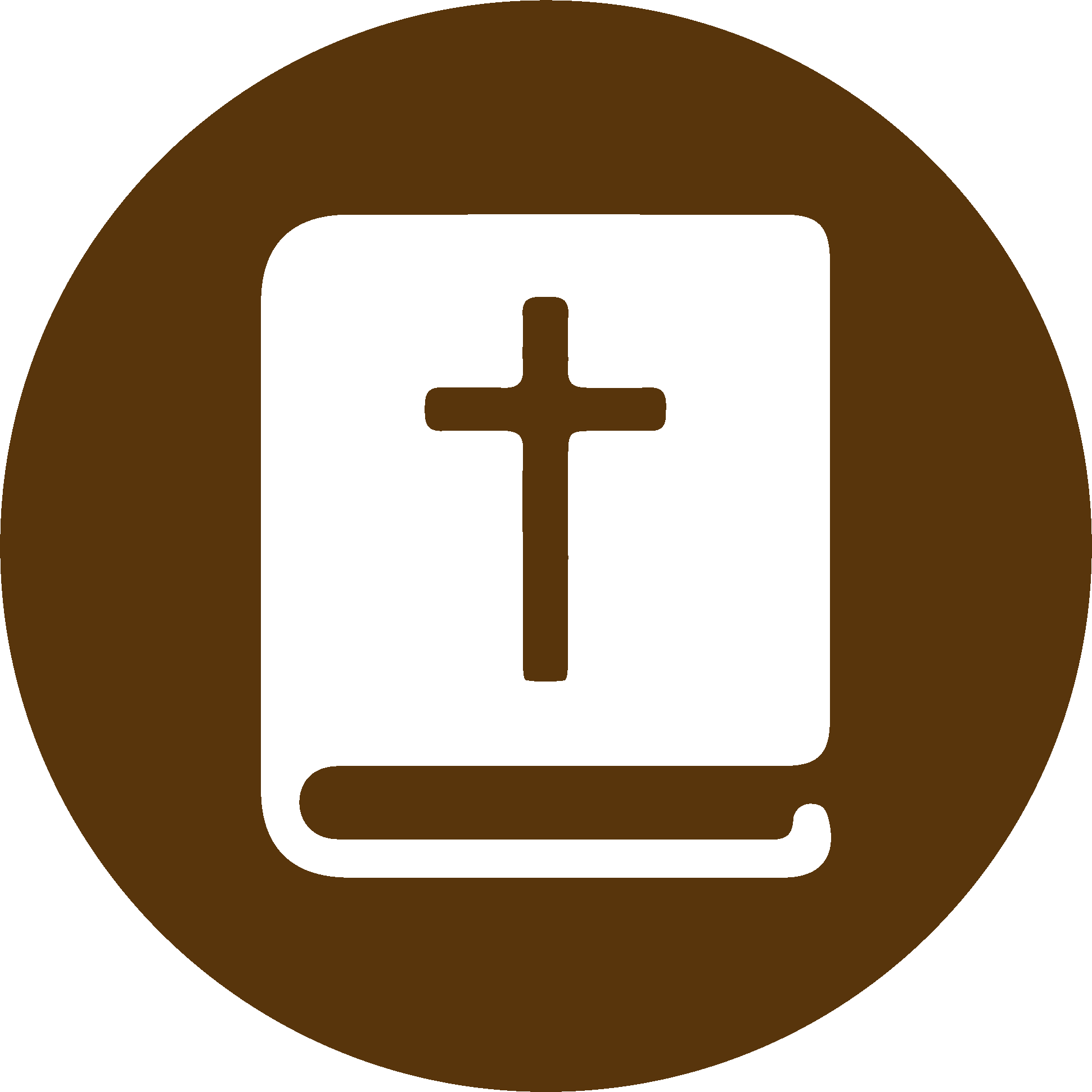 TEXTO BÍBLICO: Proverbios 3.4-5
RVR

4  y hallarás gracia y buena opinión ante los ojos de Dios y de los hombres. 

5  »Confía en Jehová con todo tu corazón y no te apoyes en tu propia prudencia.
VP

4  y tendrás el favor y el aprecio de Dios y de los hombres. 

5  Confía de todo corazón en el Señor y no en tu propia inteligencia.
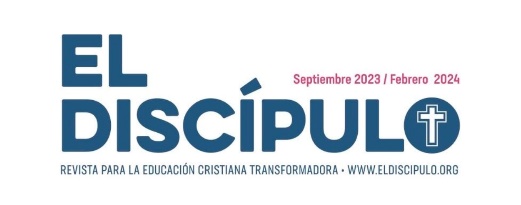 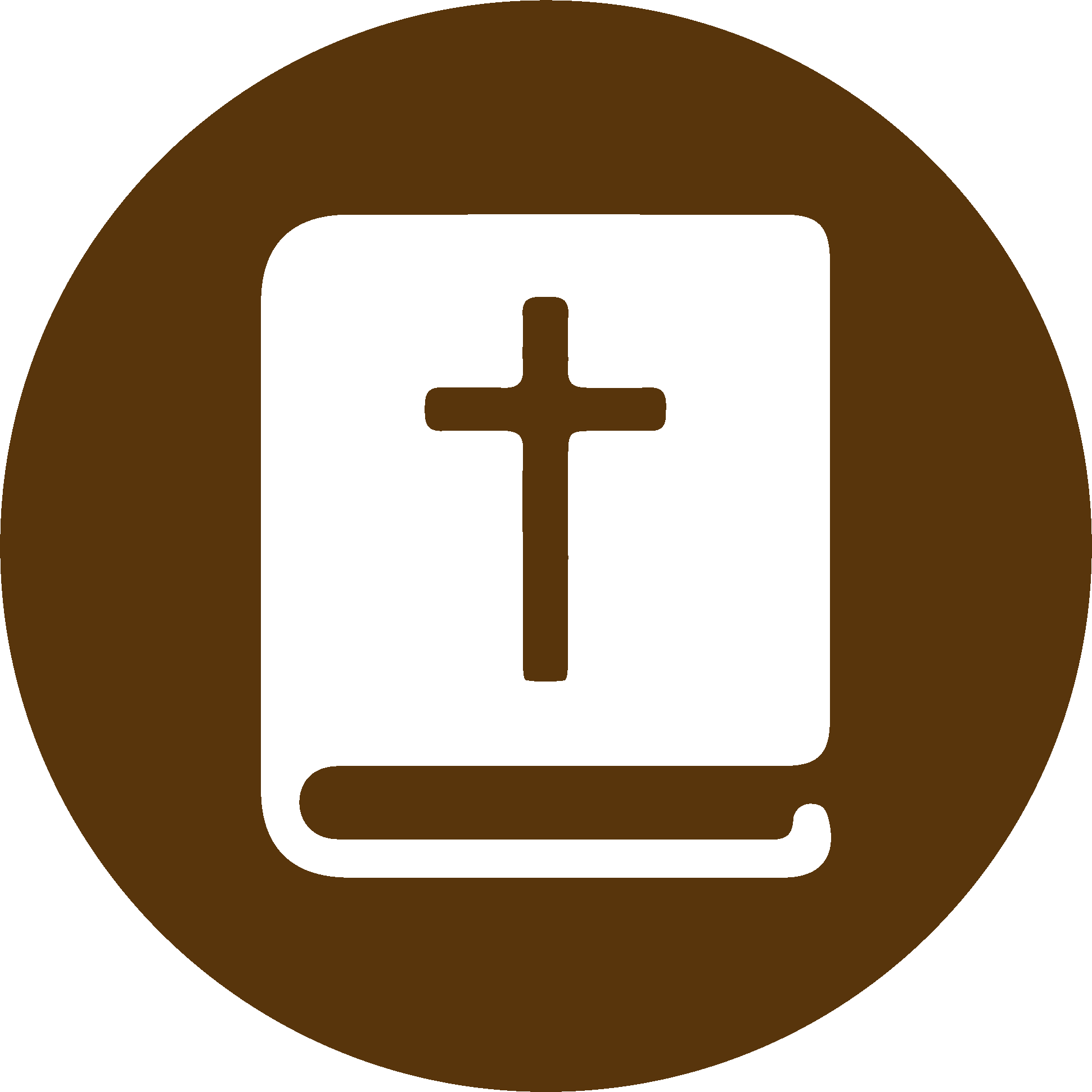 TEXTO BÍBLICO: Proverbios 3.6-7
VP

6  Ten presente al Señor en todo lo que hagas, y él te llevará por el camino recto. 

7  No te creas demasiado sabio; honra al Señor y apártate del mal:
RVR

6  Reconócelo en todos tus caminos y él hará derechas tus veredas. 

7  No seas sabio en tu propia opinión, sino teme a Jehová y apártate del mal,
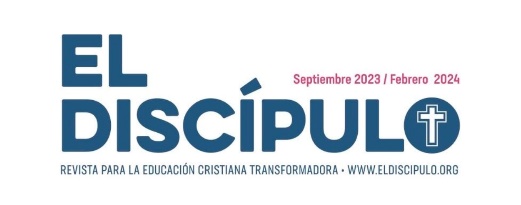 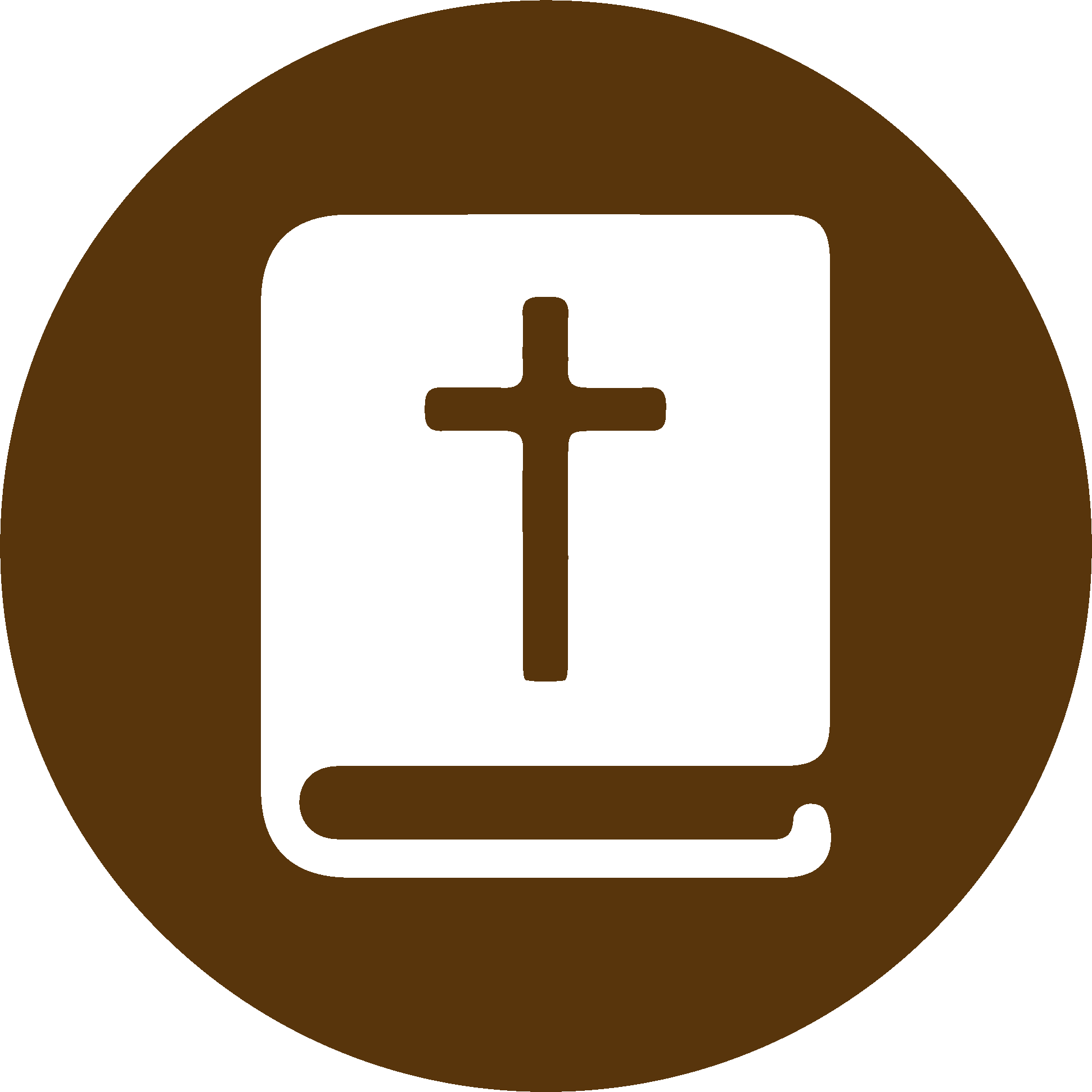 TEXTO BÍBLICO: Proverbios 3.8
RVR

8  porque esto será medicina para tus músculos y refrigerio para tus huesos.
VP

8  ¡ésa es la mejor medicina para fortalecer tu cuerpo!
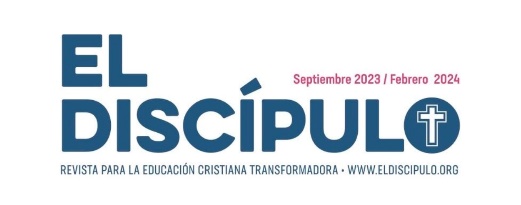 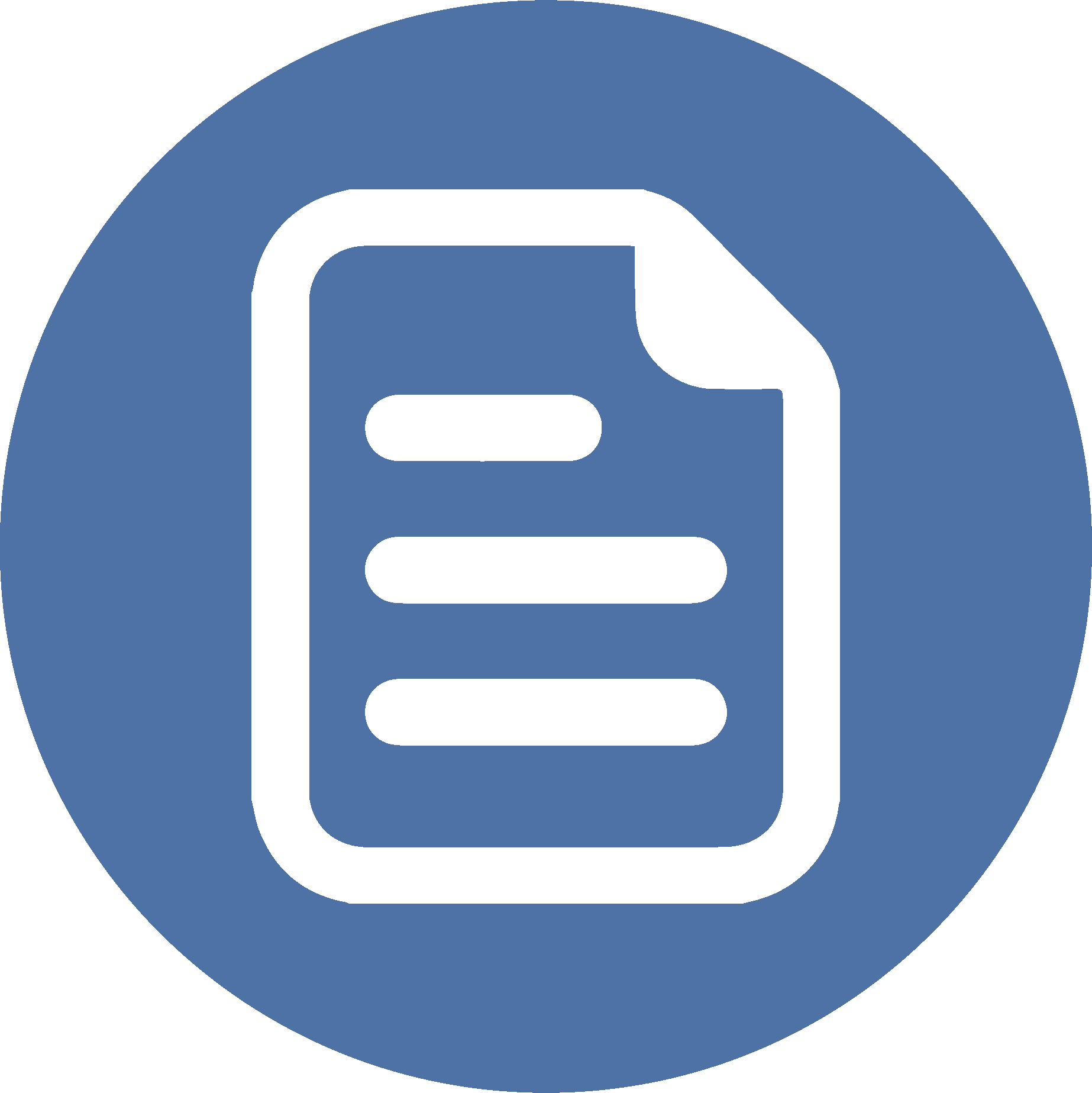 RESUMEN
El Señor ha dispuesto una vida para nuestro desarrollo pleno. A tal efecto, ofrece también su sabiduría, los patrones de conducta ideales, para que tal vida se viva en plenitud. Pero frente a este amoroso ofrecimiento del Señor se levanta la antigua tentación de querer ser nuestros propios dioses, cuestión que se expresa al desplazar la sabiduría de Dios para instalar la nuestra. El sabio ha visto que esto siempre ha terminado mal y nos llama a no descansar en nuestra propia inteligencia, sino en la sabiduría que da el Señor.
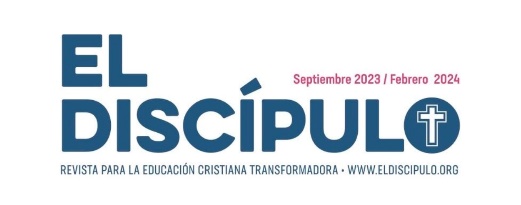 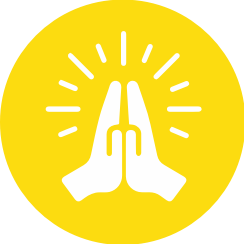 ORACIÓN
Dios de toda sabiduría, no te es oculta la obstinación de nuestro corazón. En tu altar espiritual reconocemos hoy que nada bueno puede venir de nuestra soberbia. Haznos vivir guiados por tu inteligencia y líbranos de rebelarnos en tu contra. Lo suplicamos en el nombre del Señor, amén.
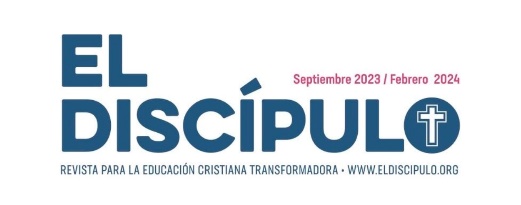